Co děláme a čím se zabýváme?
Ústav hospodářské úpravy lesů a aplikované geoinformatiky
Oddělení HÚL
duben 2024, Brno
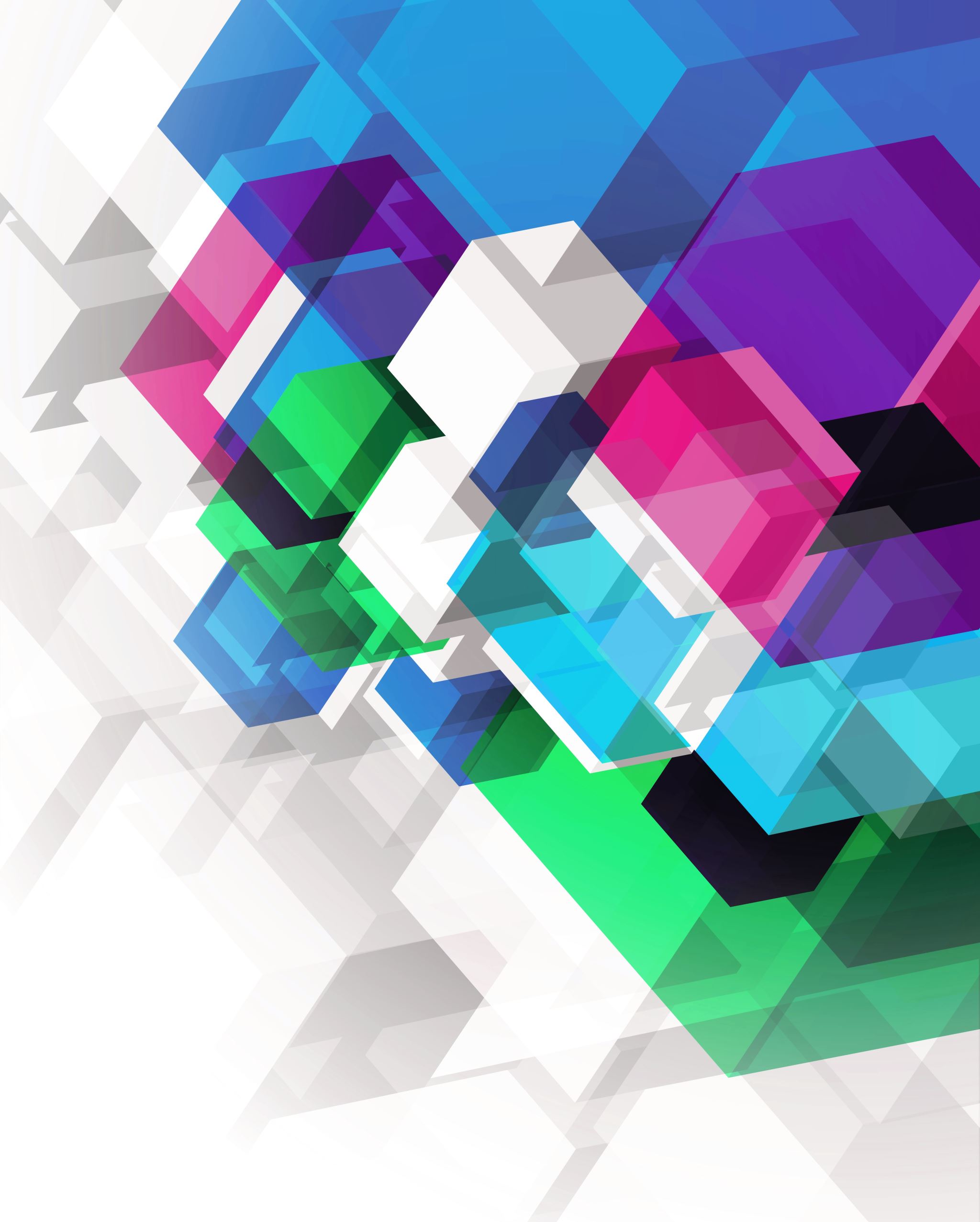 Projekty
na kterých děláme, na kterých bychom mohli spolupracovat
Naše projektyna nich v současné době děláme
ADAPTACE LESNÍHO HOSPODÁŘSTVÍ PRO UDRŽITELNÉ VYUŽÍVÁNÍ PŘÍRODNÍCH ZDROJŮ (2021-2025, NAZV MZE/QK, QK21010198)
OBNOVA HOSPODAŘENÍ TVAREM LESA STŘEDNÍHO V KATEGORII LESŮ ZVLÁŠTNÍHO URČENÍ (2023-2025, Grantová služba LČR s.p. č. 133)
IMPLEMENTACE PROVOZNÍ STATISTICKÉ INVENTARIZACE V PODMÍNKÁCH LČR 
   (2023-2024, Grantová služba LČR s.p. č. 128)
VLIV ZVĚŘE A HOSPODÁŘSKÝCH ZVÍŘAT NA STAV AKTIVNĚ OBHOSPODAŘOVANÝCH PAŘEZIN
    (2023-2025, IGA-LDF-23-TP-002)
Naše projektyna nich v současné době děláme
SESTAVENÍ MODELU MORFOLOGICKÉ KŘIVKY KMENE DOUGLASKY TISOLISTÉ V PODMÍNKÁCH ČR (2023-2024, IGA LDF FFWT-23-IP-022)
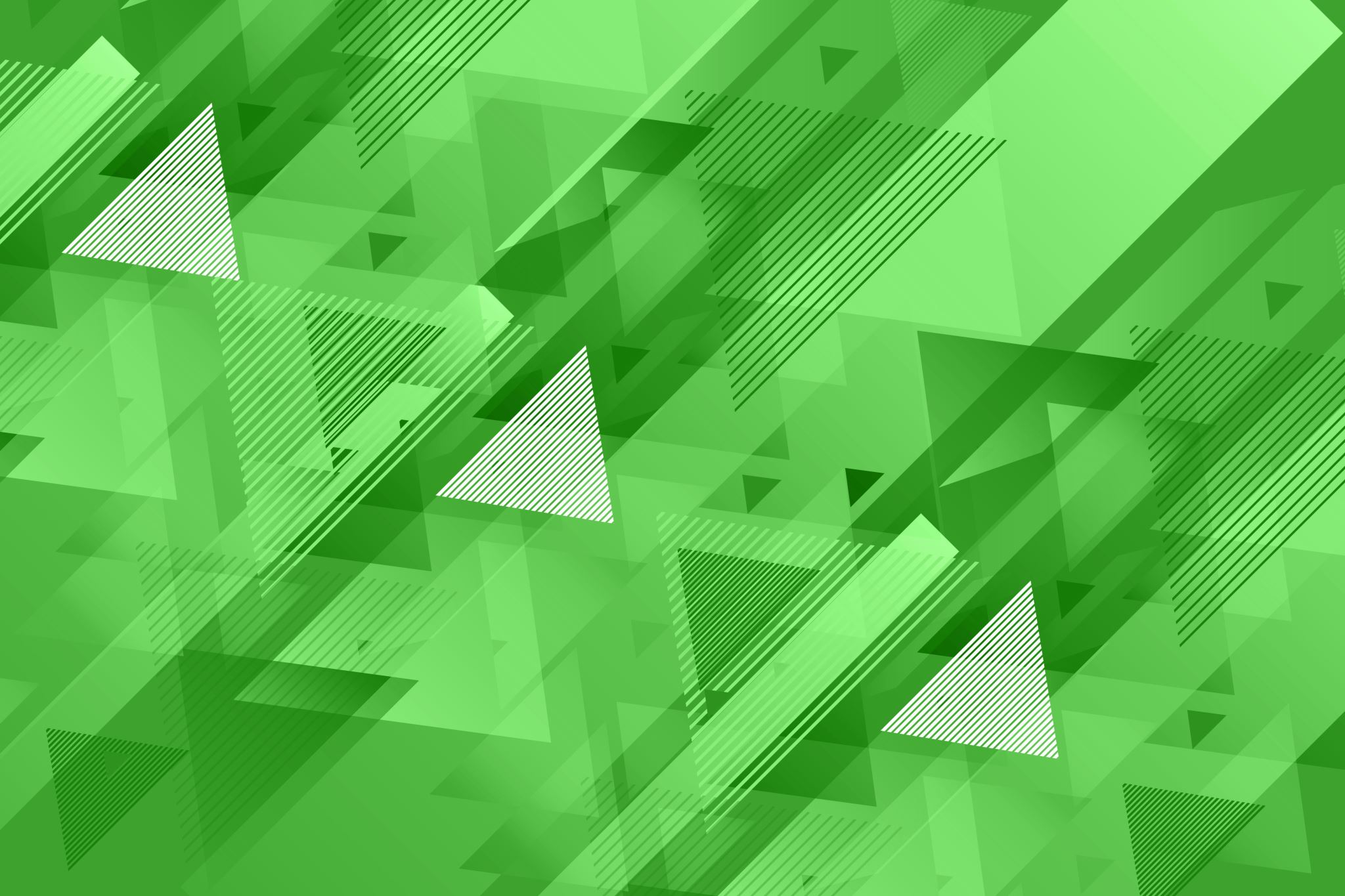 Témata naší budoucí spolupráce?
pojďme je rozpracovat
Návrh témat ke spoluprácidoc. Ing. Zdeněk Adamec, Ph.D.
Dendrometrické modelování
Využití dat NIL nebo SPI pro tvorbu dendrometrických modelů a jejich využití v praxi
Převody na výmladkové lesy
Produkce biomasy DBZ, HB a BR v nízkém lese
Zhodnocení převodů na výmladkové lesy na ŠLP Křtiny
Převody na nepasečné formy hospodaření - metoda cílových stromů v bukových porostech z pohledu HÚL
Dendrometrické  a ekonomické zhodnocení převodů
Návrh časové úpravy převodů
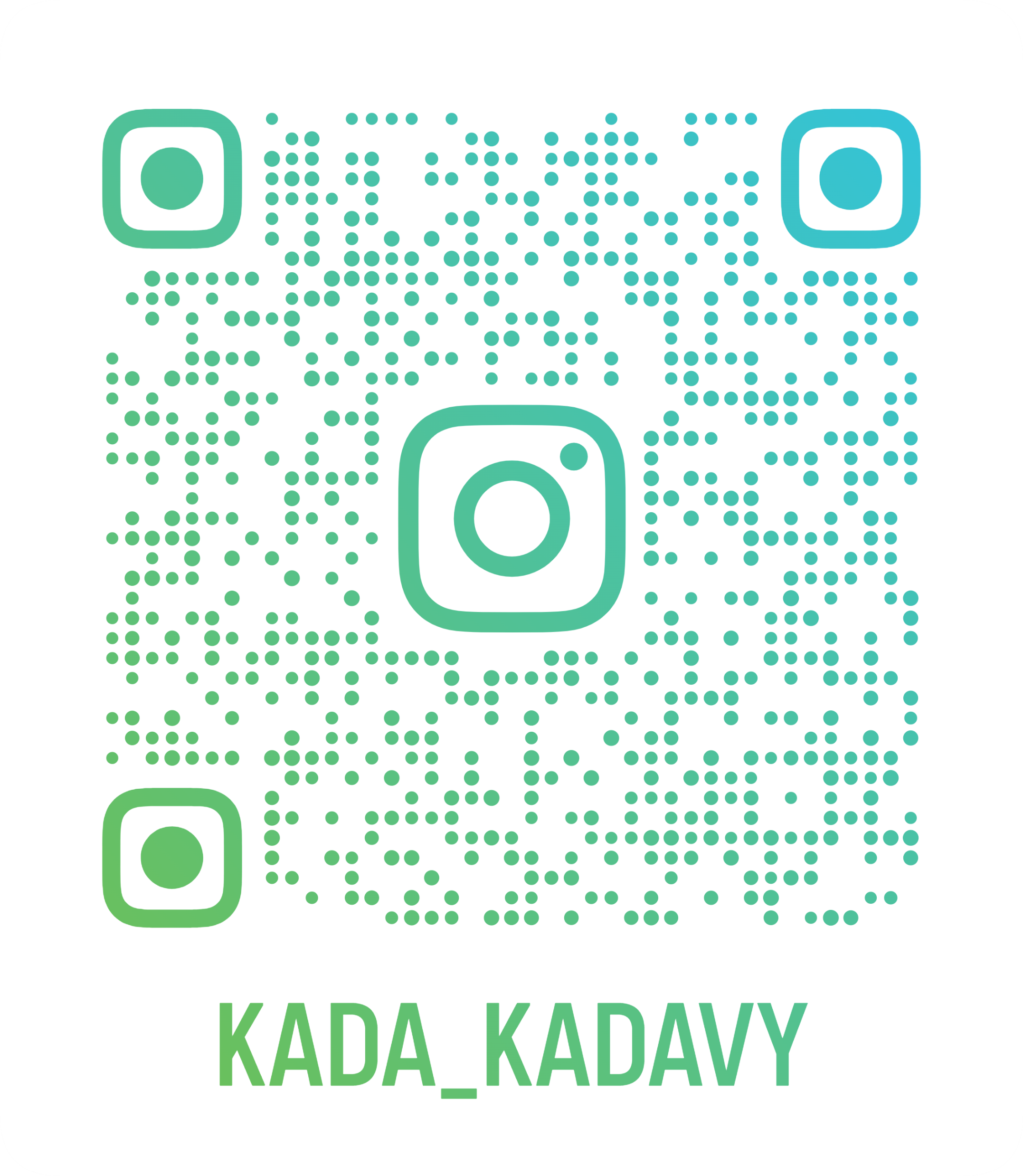 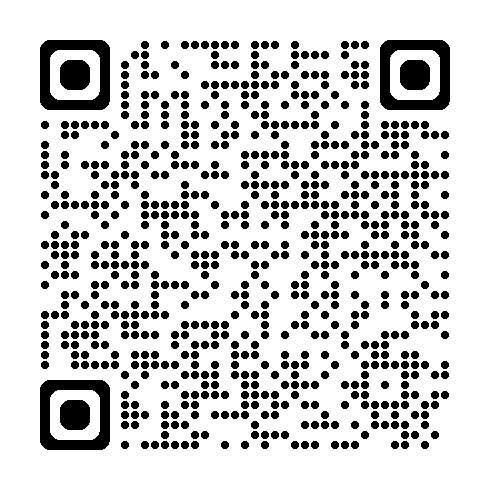 Návrh témat ke spoluprácidoc. Dr. Ing. Jan Kadavý
Výmladkový les
Organismy vázané na výmladkový les
Mapování výskytu (především rostlin a hub) na území ČR
Střední (sdružený) les
Mapování výskytu na území ČR
Srovnání růstu a produkce středního lesa s pařezinou a vysokým lesem
Pařezina (nízký) les
Mapování výskytu na území ČR
Srovnání růstu a produkce pařeziny se středním lesem a vysokým lesem
inaturalist.org
Návrh témat ke spolupráciIng. Michal Kneifl, Ph.D.
Provozní statistická inventarizace
Model optimální vzorové zásoby a cílových tlouštěk
Využití sítě PSI pro neprodukční analýzy (hodnocení škod zvěří, indexy struktury, biodiverzita)
Model přírůstu na těžené zásobě
Kontinuální lesní hospodářský plán na ŠLP
Metodologie  kontinuální aktualizace numerických dat LHP
Metodologie výpočtů výstupních parametrů kontinuální inventarizace
Využití dvoufázových odhadů ke zpřesnění výsledků inventarizace
Návrh témat ke spolupráciIng. Barbora Uherková, Ph.D.
Výmladkový les
Hodnocení výstavkových stromů  na vybraných VP ŠLP ML Křtiny
Hodnocení pařezové výmladnosti na vybraných VP ŠLP ML Křtiny
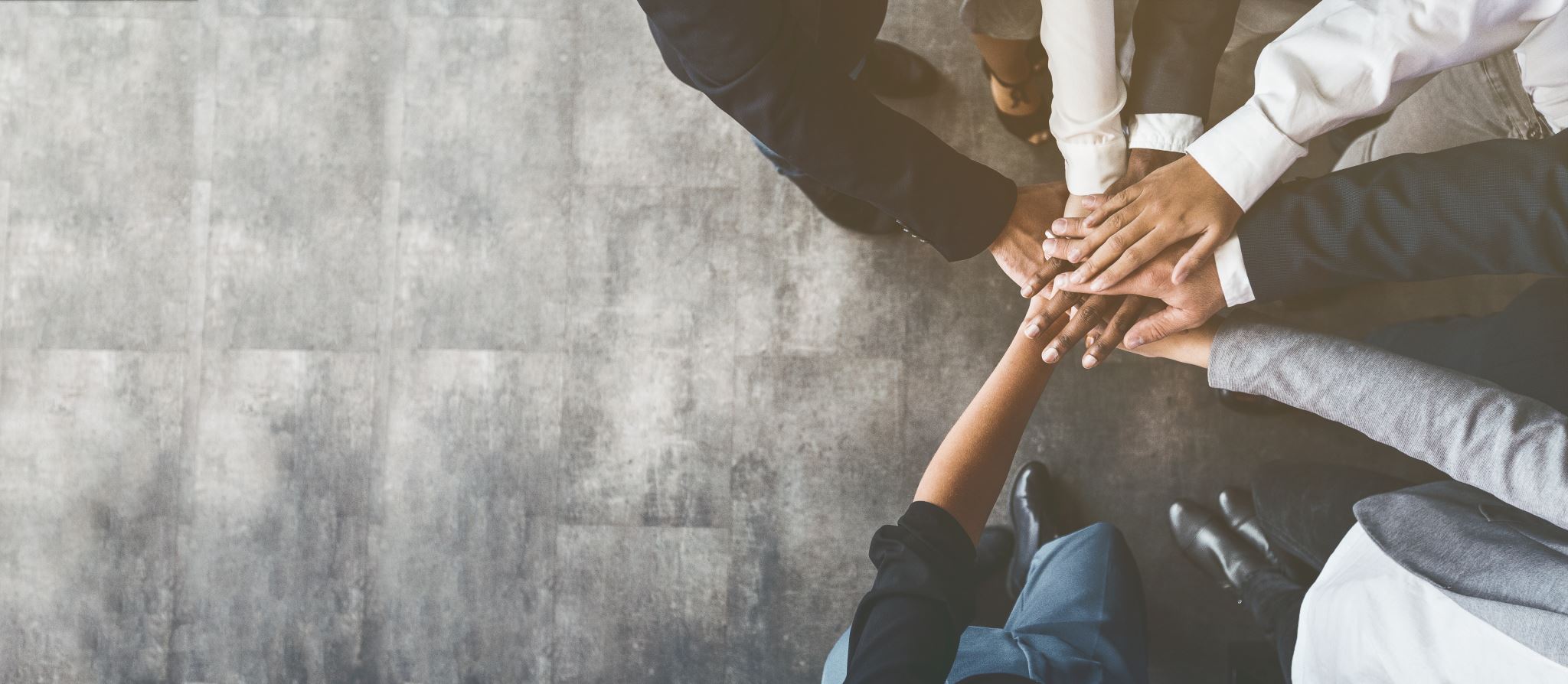 Těšíme se na spolupráci!
Ústav hospodářské úpravy lesů a aplikované geoinformatiky
Oddělení HÚL
duben 2024, Brno